КОГДА ИЗОБРЕЛИ ВЕЛОСИПЕД
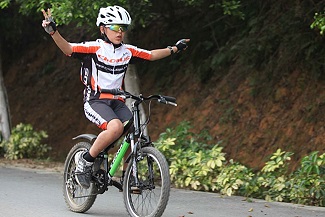 ГБОУ ММГ 1 класс
учитель: Подшибякина О. А.
машина для езды
Проект первого велосипеда, колёса которого приводятся в движение ногами с помощью педалей, предложил ещё в 1495 году великий итальянский учёный Леонардо да Винчи.
Он  нарисовал этот двухколёсный механизм, всем теперь известный и привычный.
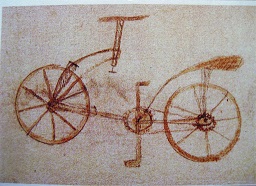 Но об этом люди узнали только в конце XIX века, спустя много лет после того, как немецкий барон Дрез придумал свою модель двухколёсной тележки – «бегунок Дреза».
«бегунок Дреза»
Эта машина была деревянная, имела два равных по высоте колеса и седло между ними. Передвигались на этой машине отталкиваясь ногами от земли.
Именно поэтому и назвали новую машину – велосипедом. Так как в переводе с латинского языка  velox – быстрый; pedis – ноги; велосипед-  «быстрые ноги».
Передвигаться на нём было не неудобно. Седока трясло. И этот «костотряс» уступил место «пауку». Так назвали машину со множеством спиц в колесе.
«паук»
«Паук» просуществовал почти 20 лет.
 На смену ему пришёл велосипед, который своим устройством и внешним видом уже напоминал современный велосипед.

В наши дни эти удобные машины служат основным видом транспорта для жителей многих стран мира.
Рабочие спешат на велосипедах к заводам и фабрикам, ученики – в школу, домохозяйки – в магазин.
виды велосипедов
Складные
Велосипеды-малоколёски
Грузовые
Трёхколёсные для взрослых
Спортивные
Тандемы
Водные
складные
Складные велосипеды можно разобрать на две половинки за считанные минуты.
  с той же быстротой вновь собрать.
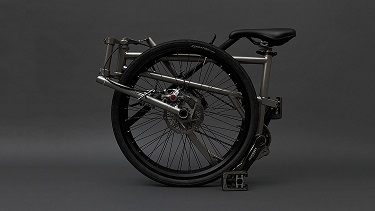 велосипеды-малоколёски
На этих велосипедах удобно ездить в городе. Если понадобиться, его можно сложить и провезти в машине  или общественном транспорте.
грузовые
Эти велосипеды с прицепной коляской. На них перевозят грузы весом до нескольких десятков килограммов.
Можно доставлять почту.
трёхколёсные для взрослых
Эти велосипеды созданы специально для пожилых людей. 
На детских велосипедах начинают кататься, едва научившись ходить.
Для школьников приобретают подростковые велосипеды.
спортивные
Эти велосипеды очень лёгки е и прочные. 
Гоночные велосипеды используют на шоссейных конках и велотреках. 
На них гонщики могут развить скорость до 60 км/ч.
тандем
На некоторых гоночных велосипедах – тандемах – по два седока.
Тандемы позволяют мчаться ещё быстрее. 
Гонщики в разноцветных майках и в защитных шлемах могут  развить скорость до 100 км/ч.
водные
Существуют также водные велосипеды. 

Их огромное количество и разнообразие.
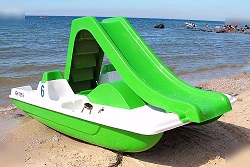 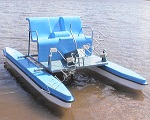 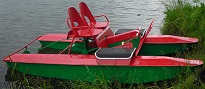 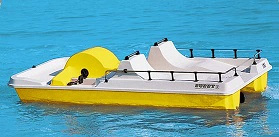 Памятка. Правила езды на велосипеде.
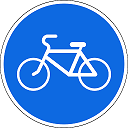 По улицам городов и шоссейным дорогам на велосипеде разрешается ездить лишь с 14 – летнего возраста.
Велосипедист обязан хорошо знать устройство велосипеда и тщательно проверять надёжность руля и тормозов.
При движении по улице или шоссе велосипедисты не должны удаляться от тротуара или обочины далее чем на метр.
Запрещается ездить по двое и более в ряд.
В парках и на улице можно ездить только по специальным дорожкам.
Учиться езде на велосипеде можно только на закрытой площадке под наблюдением старшего товарища.
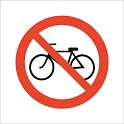 https://yandex.ru/images/search?img_url=http%3A%2F%2Fwww.razor-russia.ru%2Ffiles%2Fupload%2Fblog%2Fabout%2FLeonardo_Folio_133v_Bicycle.jpg&text=%D1%84%D0%BE%D1%82%D0%BE%20%D0%B2%D0%B5%D0%BB%D0%BE%D1%81%D0%B8%D0%BF%D0%B5%D0%B4%D1%8B%20%D0%B4%D0%B0%D0%B2%D0%B8%D0%BD%D1%87%D0%B8&noreask=1&pos=1&lr=10725&rpt=simage
https://yandex.ru/images/search?img_url=http%3A%2F%2Fwww.geoset.info%2Fwp-content%2Fuploads%2F2012%2F05%2FThomasetti.jpg&text=%D1%84%D0%BE%D1%82%D0%BE%20%D0%B2%D0%B5%D0%BB%D0%BE%D1%81%D0%B8%D0%BF%D0%B5%D0%B4%D1%8B%20%D0%B4%D0%B0%D0%B2%D0%B8%D0%BD%D1%87%D0%B8&noreask=1&pos=19&lr=10725&rpt=simage
http://img.whenintime.com/tli/cppdavisj/Leonardo_De_Vinci/c4da746b-4fcc-4c87-bf2b-4432564773f9/Leonardo_da_Vinci_copy_final.jpg
https://yandex.ru/images/search?text=%D0%B2%D0%B5%D0%BB%D0%BE%D1%81%D0%B8%D0%BF%D0%B5%D0%B4%D1%8B%20%D1%84%D0%BE%D1%82%D0%BE&img_url=http%3A%2F%2Fi49.beon.ru%2F77%2F47%2F244777%2F32%2F20767732%2F1239792634_1.jpeg&pos=5&rpt=simage&_=1456134457867
https://yandex.ru/images/search?img_url=http%3A%2F%2Freklamasevproduction.s3.amazonaws.com%2Fadvt_photo%2F120821%2F1373345110_525916207_1----.jpg&_=1456141155503&p=1&text=%D0%B2%D0%BE%D0%B4%D0%BD%D1%8B%D0%B5%20%D0%B2%D0%B5%D0%BB%D0%BE%D1%81%D0%B8%D0%BF%D0%B5%D0%B4%D1%8B%20%D0%B2%20%D1%84%D0%BE%D1%82%D0%BE&noreask=1&pos=45&rpt=simage&lr=10725

« В помощь школьному учителю»,  Т. Н. Максимова Издательство «Вако», стр. 254